Comunidade
Tipos de indivíduos
Qualidades
Perguntas
5 tipos de indivíduos em uma comunidade
1. CONECTADOSIndivíduo que quando a notícia chega ao grupo ele já sabia.
 
2. ENTURMADOSAquele que só faz algo se for grande o número.
 
3. ISOLADOSAquele que não se acha capaz de nada e fica sempre nos cantos.
5 tipos de indivíduos em uma comunidade
4. OPORTUNISTASSempre buscando um jeitinho de emprestar algo de você.
 
5. LEALAquele que lhe passa confiança até mesmo no sorrir.
4 qualidades que devemos cultivar em uma comunidade
1. SINCERIDADEUsar palavras certas, sem falsidade.
 
2. CORTESIATratar as pessoas de maneira cortês.
4 qualidades que devemos cultivar em uma comunidade
3. SIGILOGuardar segredo.
 
4. HUMILDADESentir-se igual ao próximo.
Perguntas que podem ser feitas em comunidade
ORAÇÃOExperiência com Deus.
 
SANTIFICAÇÃOO inimigo tem lhe tentado muitas vezes?

ESPÍRITO SANTOComo está os frutos?
Perguntas que podem ser feitas em comunidade
SERVIÇO
Oportunidades de servir a outras pessoas.
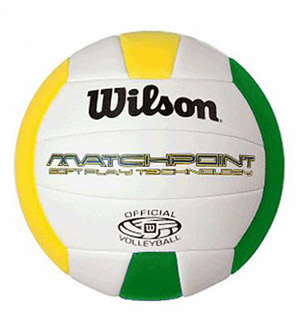